Νόσοι του αίματος πλην νεοπλασιώνΘεραπευτικές Εξελίξεις 2022
Δέσποινα  Σ. Μπαρμπαρούση 
Αιματολόγος 
Νοσ. ΑΛΕΞΑΝΔΡΑ
FLIGHT: Mycophenolate Mofetil for First-LineTreatment of Immune Thrombocytopenia
Η χορήγηση υψηλής δόσης κορτιζόνης είναι θεραπεία 1ης γραμμής για την ΙΘΠ
Η μυκονοφαινολάτη δρα εναντίον των αυτοαντιδρώντων Τ και Β λεμφοκυττάρων και είναι αποτελεσματική σε ανθεκτική ITP
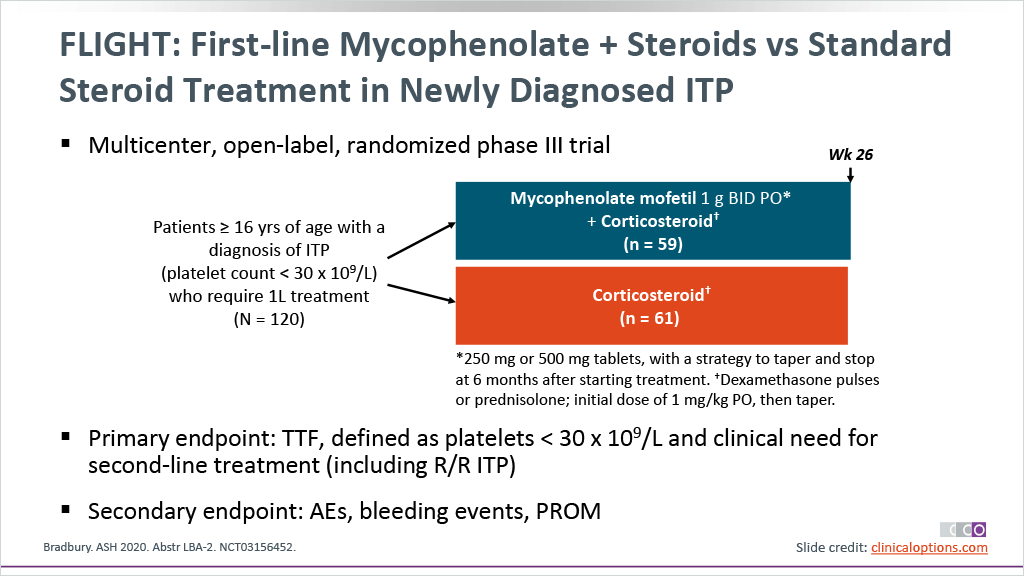 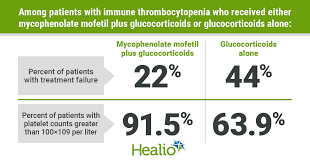 Σε νέα διάγνωση ΙΘΠ, η προσθήκη μυκοφαινολάτης στην κορτιζόνη  
Μειώνει τον κίνδυνο αποτυχίας στην θεραπεία
Έχει μεγαλύτερη ανταπόκριση
Αλλά χειρότερη ποιότητα ζωής
N Engl J Med 2021; 385:885-895
Αll-trans retinoic acid plus high-dose dexamethasone in patients with newly diagnosed ITP
Η χορήγηση υψηλής δόσης κορτιζόνης  είναι θεραπεία  1ης γραμμής για την ΙΘΠ
ATRA: έχει ανοσοτροποιητική δράση και προάγει την θρομβοποίηση 
Προοπτική, πολυκεντρική, τυχαιοποιημένη μελέτη ασθενών με νέα διάγνωση ΙΘΠ
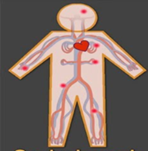 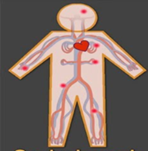 HD-Dexa 
και ATRA 10mg/d για 12w
HD-Dexa
Ανταπόκριση στους 6m             68 %                                                   41 %
Η ομάδα που έλαβε τον συνδυασμό ATRA και HD-Dexa  είχε παρενέργειες ξηρότητα δέρματος, κεφαλαλγία και αϋπνία
Σε νέα διάγνωση ΙΘΠ, ο συνδυασμός  ATRA και HD-Dexa  έχει
Καλύτερη ανταπόκριση μακράς διάρκειας
N Engl J Med 2021; 385:885-895
Pegcetacoplan versus Eculizumab in Paroxysmal Nocturnal Hemoglobinuria
PNH 
Σπάνια επίκτητη διαταραχή, με χρόνια αιμόλυση, λόγω ενεργοποίησης της οδού του συμπληρώματος 
Αντιμετωπίζεται με χορήγηση Eculizomab που αναστέλλει το C5
pegcetacoplan
Δρα στο C3 
Αναστέλλει την ενδοαγγειακή και εξωαγγειακή αιμόλυση
Χορηγείται υποδορίως
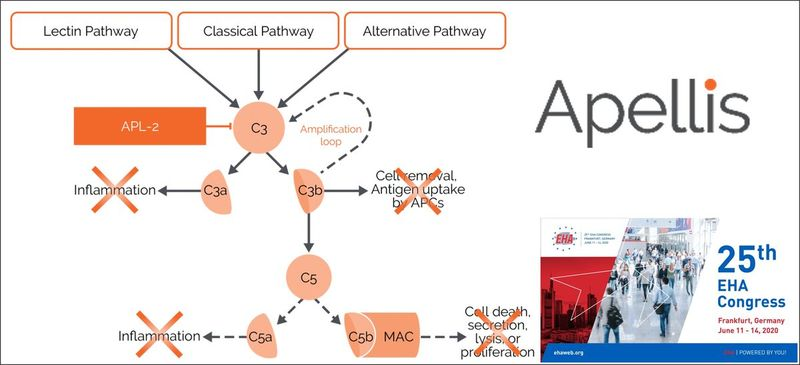 pegetacoplan
N Engl J Med. 2021 ;384(11):1028-1037
Pegcetacoplan versus Eculizumab in Paroxysmal Nocturnal Hemoglobinuria
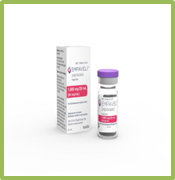 PNH 
Σπάνια επίκτητη διαταραχή, με χρόνια αιμόλυση, λόγω ενεργοποίησης της οδού του συμπληρώματος 
Αντιμετωπίζεται με χορήγηση Eculizomab που αναστέλλει το C5
Phase 3 PEGASUS study
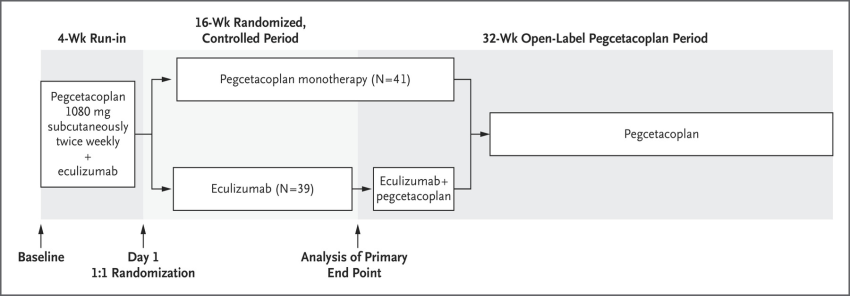 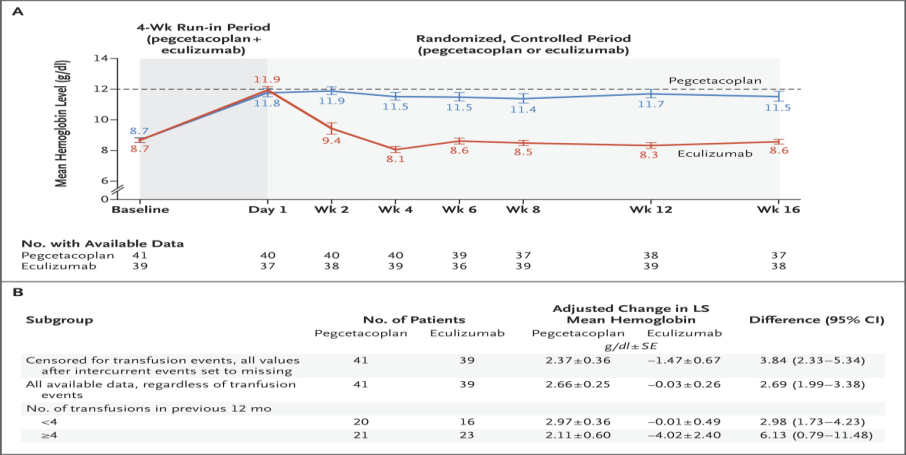 Σε ασθενείς με PNH η pegcetacoplan είναι ανώτερη της εκουλιζουμάμπης ως προς  
Μέση αύξηση Hb σε διάστημα 16w
Τον έλεγχο της ενδοαγγειακής και της εξωαγγειακής αιμόλυσης
Μελέτη PEGASUS : η pegcetacoplan 
 έλαβε έγκριση  χορήγησης για ασθενείς με PNH
N Engl J Med. 2021 ;384(11):1028-1037
Danicopan in With PΝΗPatients with an Inadequate Response to Eculizumab
PNH 
Σπάνια επίκτητη διαταραχή, με χρόνια αιμόλυση, λόγω ενεργοποίησης της οδού του συμπληρώματος 
Αντιμετωπίζεται με χορήγηση Eculizomab που αναστέλλει το C5
Danicopan 
Αναστέλλει τον παράγοντα D της εναλλακτική οδού του συμπληρώματος  
Ελέγχει την ενδοαγγειακή και εξωαγγειακή αιμόλυση
Χορηγείται από το στόμα
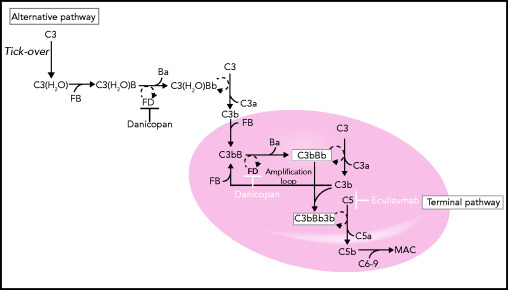 Blood 2021;138(20):1928-1938
Danicopan in With PΝΗPatients with an Inadequate Response to Eculizumab
PNH 
Σε μελέτη φάσης 2, σε ασθενείς με PNH,  σε αγωγή με Eculizomab  και  εξάρτηση από τις μεταγγίσεις, προστέθηκε Danikopan  100-200mgX3 /d για 24 w
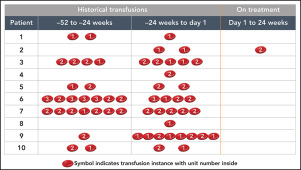 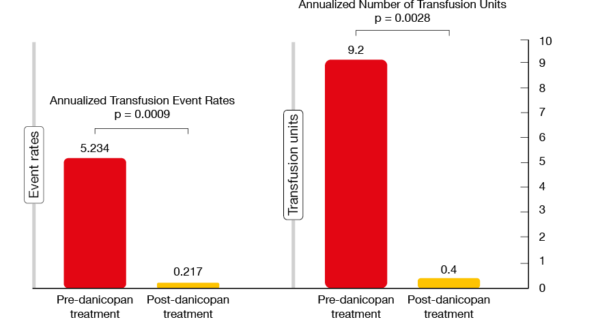 Σε ασθενείς με PNH, η προσθήκη danicopan, επιφέρει  
Βελτίωση της Hb 
Μείωση των μεταγγίσεων
Blood 2021;138(20):1928-1938
Incidence of Cancer Among Adults with Thrombocytosis in Ontario, Canada
Οι ασθενείς με νέα διάγνωση Ca μπορεί να έχουν θρομβοκυττάρωση 
Δεν είναι γνωστό αν η παρουσία θρομβοκυττάρωσης μπορεί να συσχετιστεί με καρκίνο που δεν έχει διαγνωστεί  
Σε μεγάλη αναδρομική μελέτη πληθυσμού καταγράφηκαν τα εργαστηριακά  και κλινικά δεδομένα 3.386.000 ατόμων  για 10 έτη
53.339 άτομα εμφάνισαν θρομβοκυττάρωση
Η συχνότητα εμφάνισης συμπαγούς  καρκίνου ήταν   
5.5% στα επόμενα 2 έτη 
7.5% στα επόμενα 5 έτη
Σε ανεξήγητη αύξηση των PLT προτείνεται
 προληπτικός έλεγχος για κακοήθεια
JAMA Netw Open 2021;4(8): e2120633.
Plasma trial: Pilot randomized clinical trial to determine safety and efficacy of plasma transfusions
Σε ασθενείς με παράταση INR, που πρόκειται να υποβληθούν σε  επεμβατικές πράξεις, συχνά χορηγείται FFP 
Σε πιλοτική μελέτη συμμετείχαν 57 ασθενείς με INR 1.5-2.5  που επρόκειτο να υποβληθούν σε 
ενδοσκόπηση πεπτικού, θωρακοκέντηση, βιοψία ήπατος –λεμφάδενα, τοποθέτηση καθετήρα
Το 60% των ασθενών ήταν κιρρωτικοί
καμία χορήγηση
Χορήγηση FFP  :10-15ml/Kg ΒΣ
Η μεταβολή του INR ήταν μικρή
Μόνο 38.5%  των ασθενών είχε διόρθωση του INR <1.5
Δεν παρατηρήθηκε μεταβολή της Hb, σε καμία ομάδα
Αν και η μελέτη είναι μικρή, φαίνεται ότι δεν υπάρχει όφελος από την χορήγηση FFP, για διόρθωση του INR, πριν από μικρές επεμβατικές πράξεις
Transfusion. 2021;1–10.
Milvexian for the Prevention of Venous Thromboembolism
Η αναστολή του FXIa μπορεί να είναι πιο αποτελεσματική στην πρόληψη της ΕΦΘ και πιο ασφαλής, σε σύγκριση με την καθιερωμένη αντιπηκτική αγωγή
Milvexian : Peros  χορηγούμενος εκλεκτικός αναστολέας του FXIa
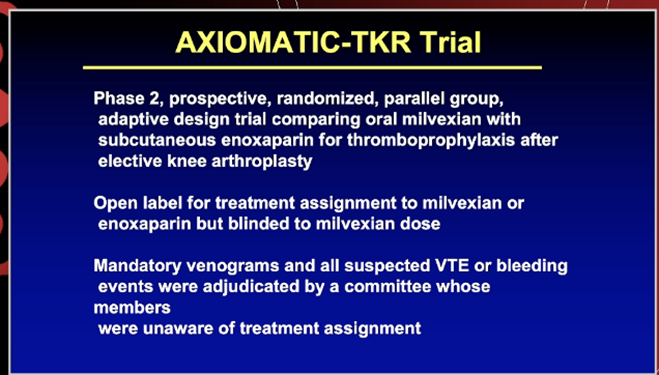 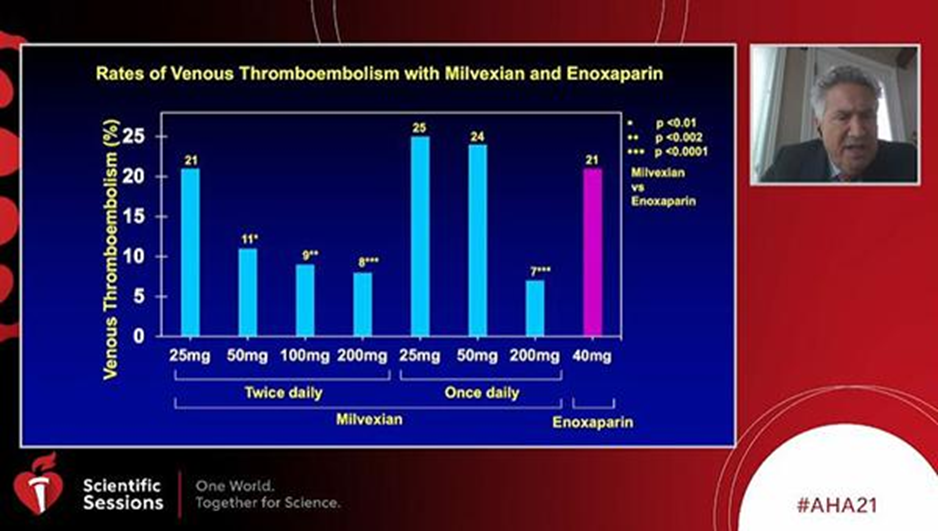 Η συχνότητα  της ΕΦΘ  ήταν 
Melvexian 200mg x2/day              12 % 
Ενοξαπαρίνη                                    21 %
Τα αιμορραγικά επεισόδια ήταν ίδια στις δύο ομάδες
Milvexian Peros :  Αποτελεσματική και ασφαλής για την πρόληψη ΕΦΘ σε ασθενείς με ολική αρθροπλαστική  γόνατος
NEJM  385;23, 2021 2161
Antithrombotic Therapy for VTE Disease: Second Update of the CHEST Guideline and Expert Panel Report
Χορήγηση αντιπηκτικής αγωγής σε μεμονωμένη περιφερική θρόμβωση 
των κάτω άκρων 
Χορήγηση αντιπηκτικής αγωγής σε ασθενείς που παρουσιάζουν σοβαρή συμπτωματολογία ή παράγοντες κινδύνου επέκτασης της θρόμβωσης 
Διαφορετικά, συστήνεται επανάληψη του απεικονιστικού ελέγχου των εν τω βάθει φλεβών μία φορά την εβδομάδα για 2 εβδομάδες ή επί επιδείνωσης των συμπτωμάτων
Αντιπηκτική αγωγή σε ασθενείς με μεμονωμένη υποτμηματική πνευμονική εμβολή
Συστήνεται αντιπηκτική αγωγή σε ασθενείς υψηλού κινδύνου υποτροπής της Θρομβοεμβολικής νόσου  
Σε ασθενείς που έχουν χαμηλό κίνδυνο υποτροπής  και δεν έχουν εγγύς φλεβική θρόμβωση των κάτω άκρων συστήνεται κλινική παρακολούθηση
Chest 2021;160(6):e545-e608.
Comparative effectiveness and safety of anticoagulants for the treatment of heparin-induced thrombocytopenia
Οι ασθενείς με HIT, διατρέχουν υψηλό κίνδυνο θρόμβωσης και χρήζουν αντιπηκτικής αγωγής, εναλλακτική της ηπαρίνης
Σε μετανάλυση 92 μελετών, εκτιμήθηκε η κλινική έκβαση 5000 ασθενών με HIT , που έλαβαν εναλλακτική της ηπαρίνης αγωγή, ως προς την  επάνοδο PLT, τα θρομβωτικά επεισόδια, την μείζονα αιμορραγία και την θνητότητα
IV  αντιπηκτικά 
Αργκατρομπάνη
Μπιβαλιρουδίνη
Δανοπαροικό οξύ
Ιρουδίνες
DOACS
Απιξαμπάνη
Εντοξαμπάνη
Νταμπιγκατράνη
Ριβαροξαμπάνη
SC  αντιπηκτικά 
Φονταπαρινοξ
Η ασφάλεια και η αποτελεσματικότητα ήταν συγκρίσιμη
 στις 3 ομάδες αντιπηκτικών
Τα δεδομένα υποστηρίζουν  
στην οξεία φάση HIT την  χορήγηση  Fontaparinox  ή DOACS
Am J Hematol. 2021;96:805–815.